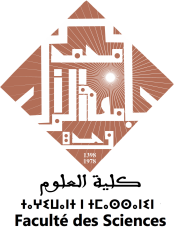 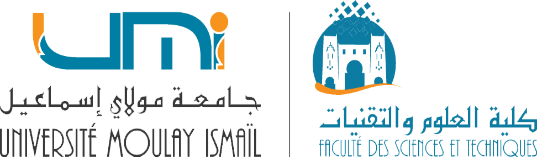 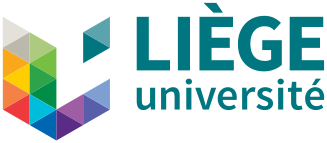 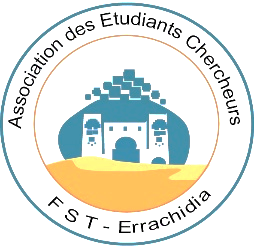 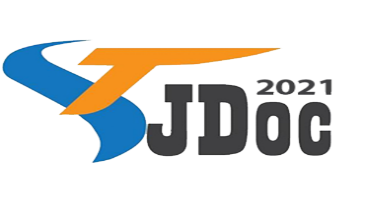 Élaboration de nouveau matériau pour la construction routière à base des déchets industriels locaux : scories noires d’aciérie électrique et phosphogypse
Achraf Harrou1, Mehdi Lechheb3, Dounia azerkane2, El Khadir Gharibi2, Yassine Taha4, Nathalie Fagel1 and Meriam El Ouahabi1
1 Laboratory of Applied Chemistry and Environment Team of Mineral Solid Chemistry, Faculty of Sciences,Mohammed First University, Oujda 60000, Morocco; 
2 Laboratory of Physiqual Chemistry of Materials, Department of Chemistry, Faculty of Science and Techniques, Er-rachidia, Molay Ismaïl University, Meknes, Morocco
3 Mining Environment and Circular Economy Program (EMEC), Mohammed VI Polytechnic University(UM6P), Lot 660.Hay Moulay Rachid, Ben Guerir 43150, Morocco; 
4 UR Argile, Geochemistry and Sedimentary Environment (AGEs), Department of Geology, Quartier Agora,University of Liege, Bâtiment, B18, Allée du six Aout, 14, Sart-Tilman, B-4000 Liege, Belgium
[Speaker Notes: Bonjour à toutes et tous, je suis Harrou Achraf et je suis étudiant en doctorat en 3éme année de thèse à l'université de Mohemmed, premier département de chimie, oujda, Maroc et aussi je suis etudiant de doctorat au laboratoire d'argile, de géochimie et d'environnement sédimentaire (AGEs) du département de géologie de l'université de Liège, Belgique. Tout d’abort je remercie la comité d'organisation de cet événement. Ce travail intitulée Impact de l'ettringite expansive au jeune âge sur la macrostructure d'échantillons d'argiles marocaines stabilisées à la chaux et dopées par l'aluminium et le phosphogypse.]
Plan
Problématique
Industrie
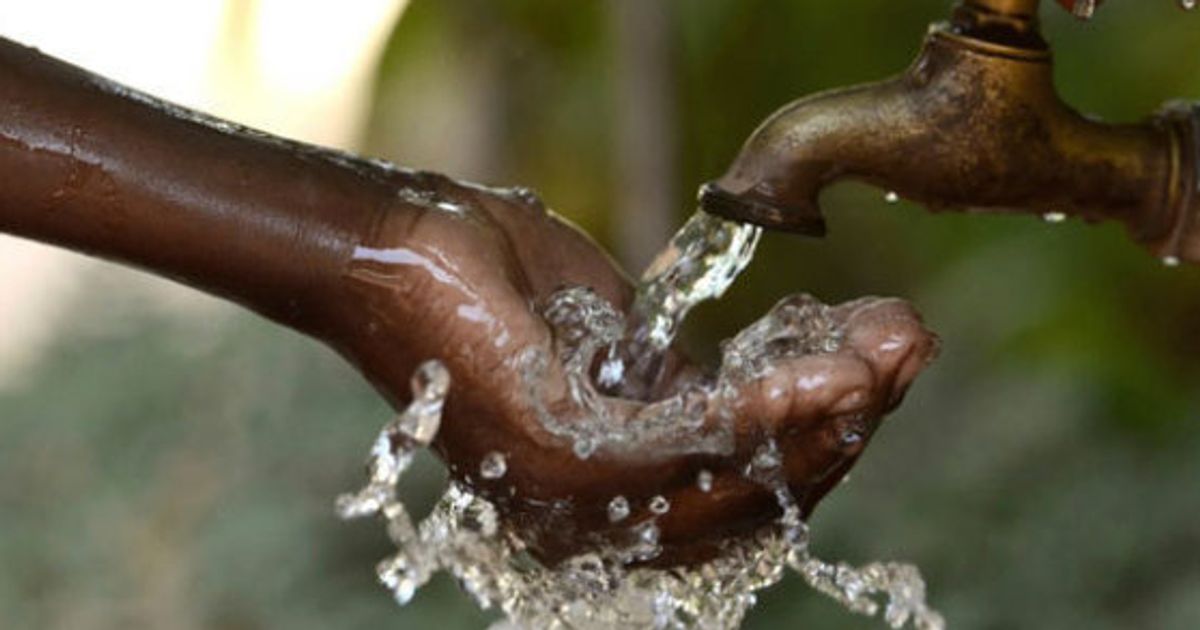 PG et Sc sont rejetés dans l’environemments
Industrie des phosphates
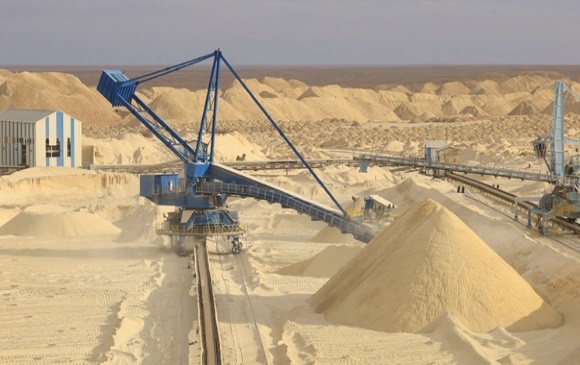 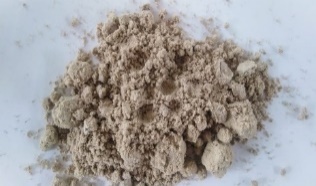 Pollution de l’eau
Maladies
OCF Jorf lasfar (+15milions de tons/année de PG)
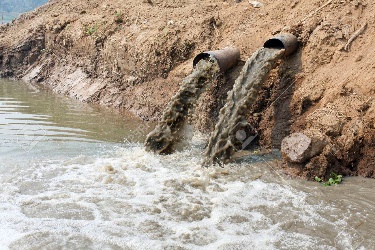 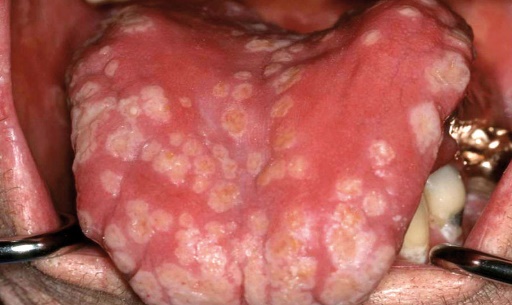 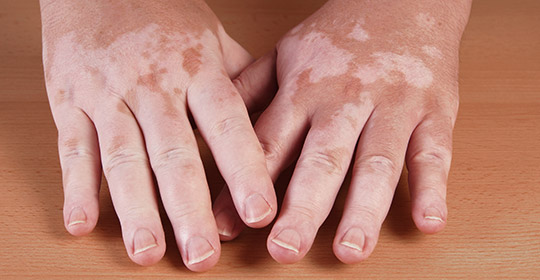 Industrie sidérurgiques
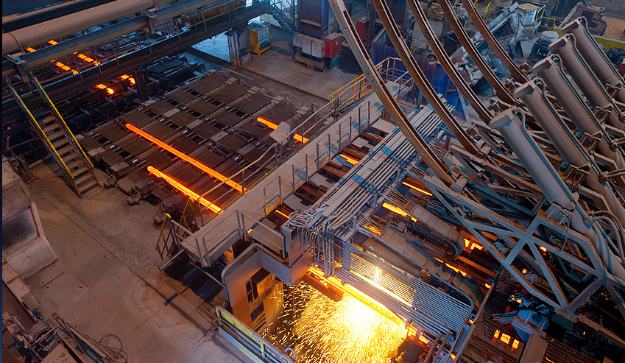 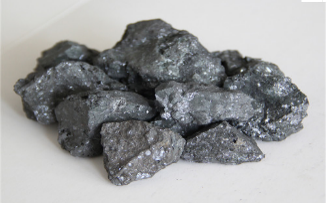 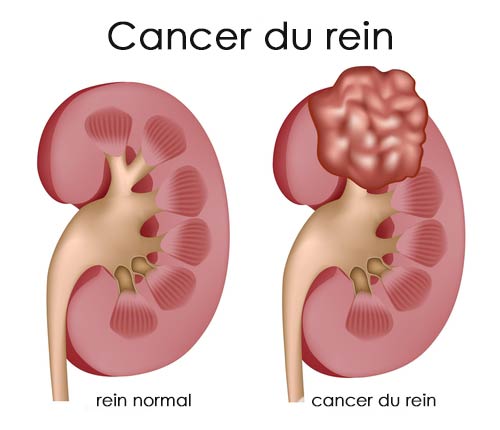 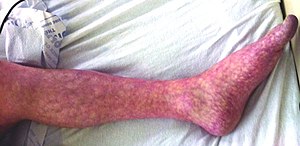 Lessivassions de : 
Cd, As, Zn, Cu, Cr
Présence de TH et Ra dans le PG
SONASID (150 000 Tons/année de Scories)
Introduction
Bentonite
Grandes capacité d’absorption
Les argiles : 
Très bon absorbants
Scories
Phosphogypse
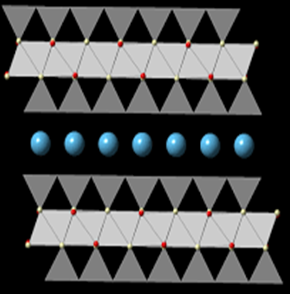 T
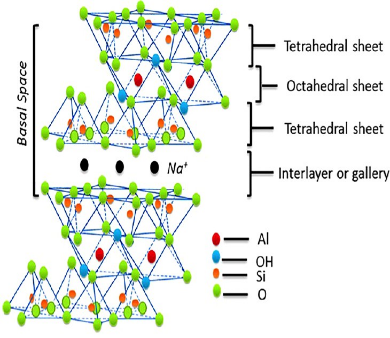 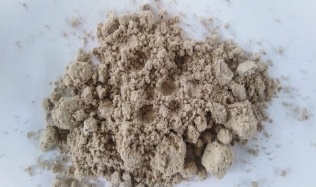 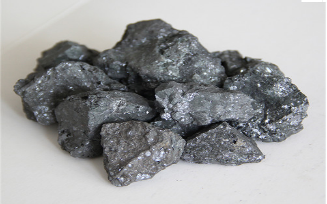 O
T
EI
Lessivassions
Cd, As, Zn, Cu, Cr
Argile type TOT + EI (Espace Interfoliaire)
Absorber par la bentonite ??
Abondantes (gisement de trebia Nador)
Objectifs principaux
Obtention d’un matériau écologique pour l’environnement
1
Absorption du Cd, As et Cr par la bentonite
2
Propriétés mécaniques maximale
Green material
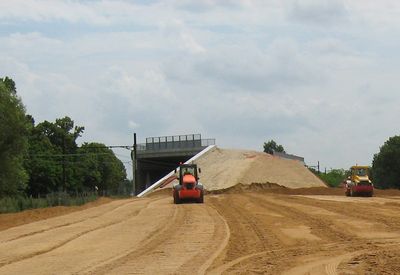 Appliqué dans la génie civile (remblais routière)
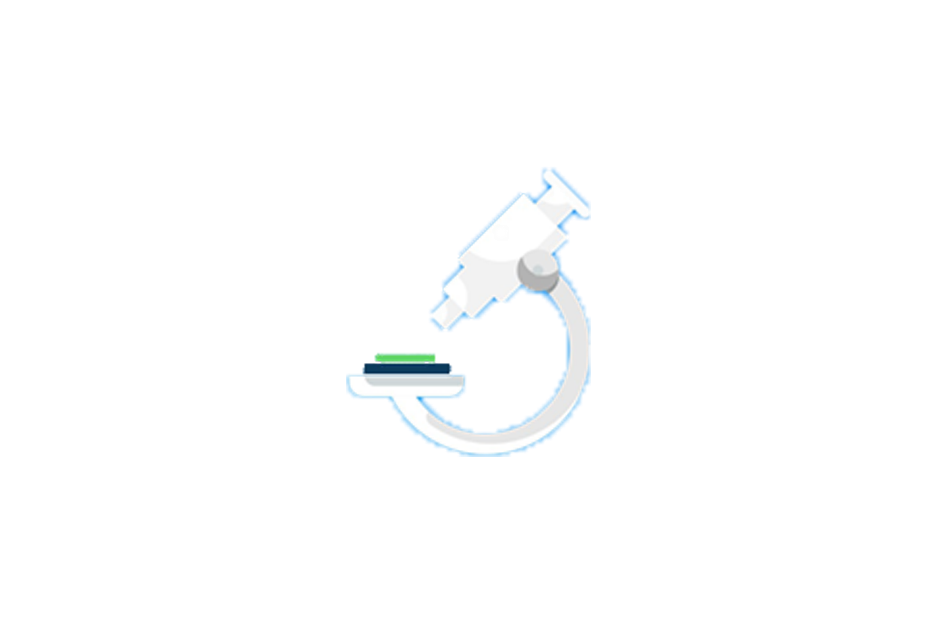 Materials et Méthodes
Objectif
Préparation des échantillons 
Détermination des différents phases présentes dans la matière première.
Détermination des propriétés physique pH, conductivité, texture et la morphologie.
Matériaux
PG
B
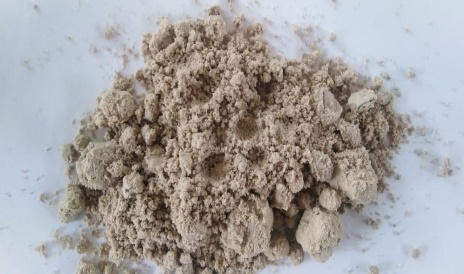 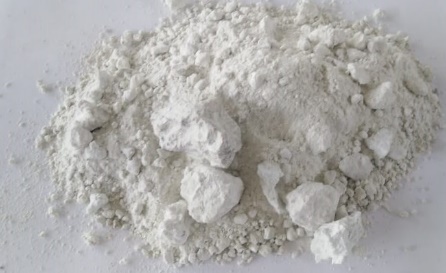 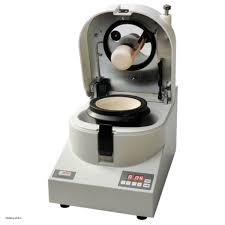 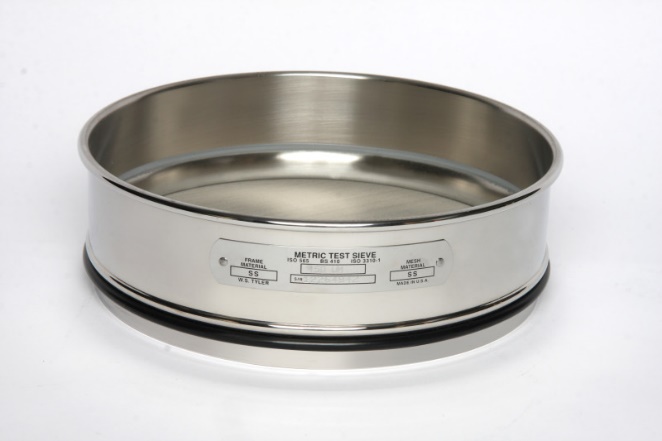 Méthodes
C
Sc
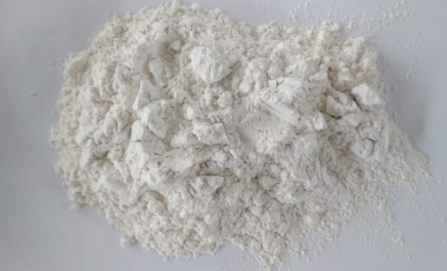 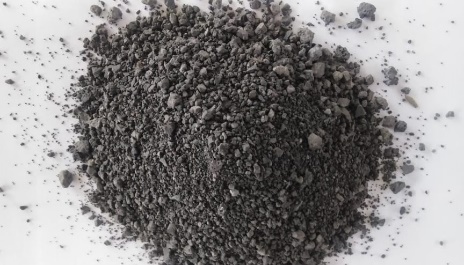 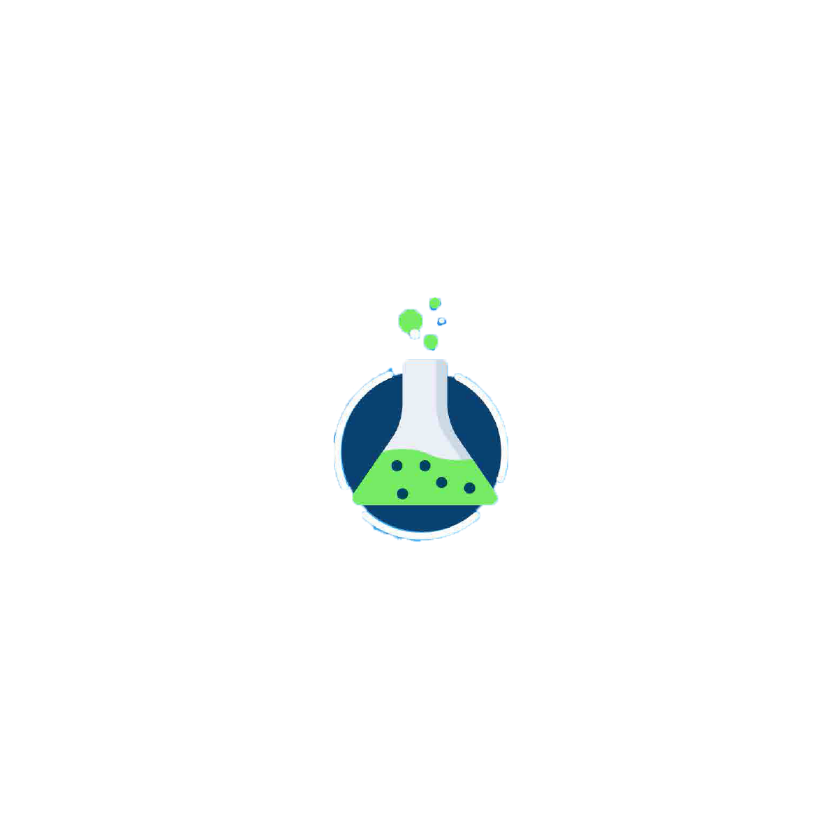 Matière première
Broyeur électrique
Tamis de 250 µm
Analyses chimique (DRX, IR/ATR,RAMAN,MEB/EDX…), physique(mesure de pH, T et la conductivité), thermiques (ATG/ATD, DSC).
Résultats et discutions
Compression mécanique :
Bentonite+chaux
Bentonite+8%chaux+PG
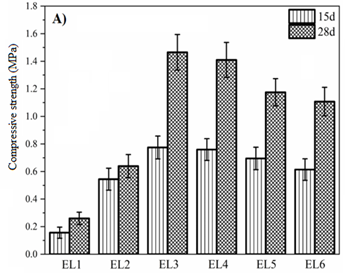 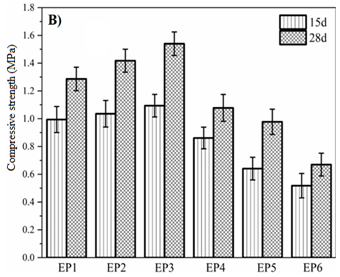 EL3 = Bentonite+8%chaux
EP3 = Bentonite+8%chaux+8%PG
Résultats et discutions
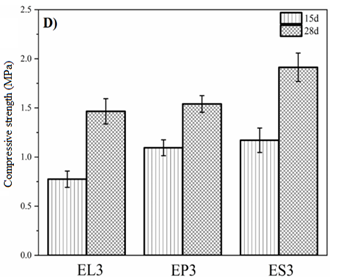 Bentonite+8%chaux+8%PG+Sc
Resistance à la compression
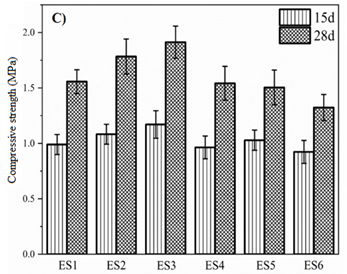 EL3 = Bentonite+8%chaux
La résistance à la compression est maximal quand on ajoute 8% des scories sûr le mélange bentonite-chaux-PG
EP3 = Bentonite+8%chaux+8%PG
ES3 = Bentonite+8%chaux+8%PG8%Sc
Résultats et discutions
Cinétique par DRX
Gel C-S-H et calcite CaCO3
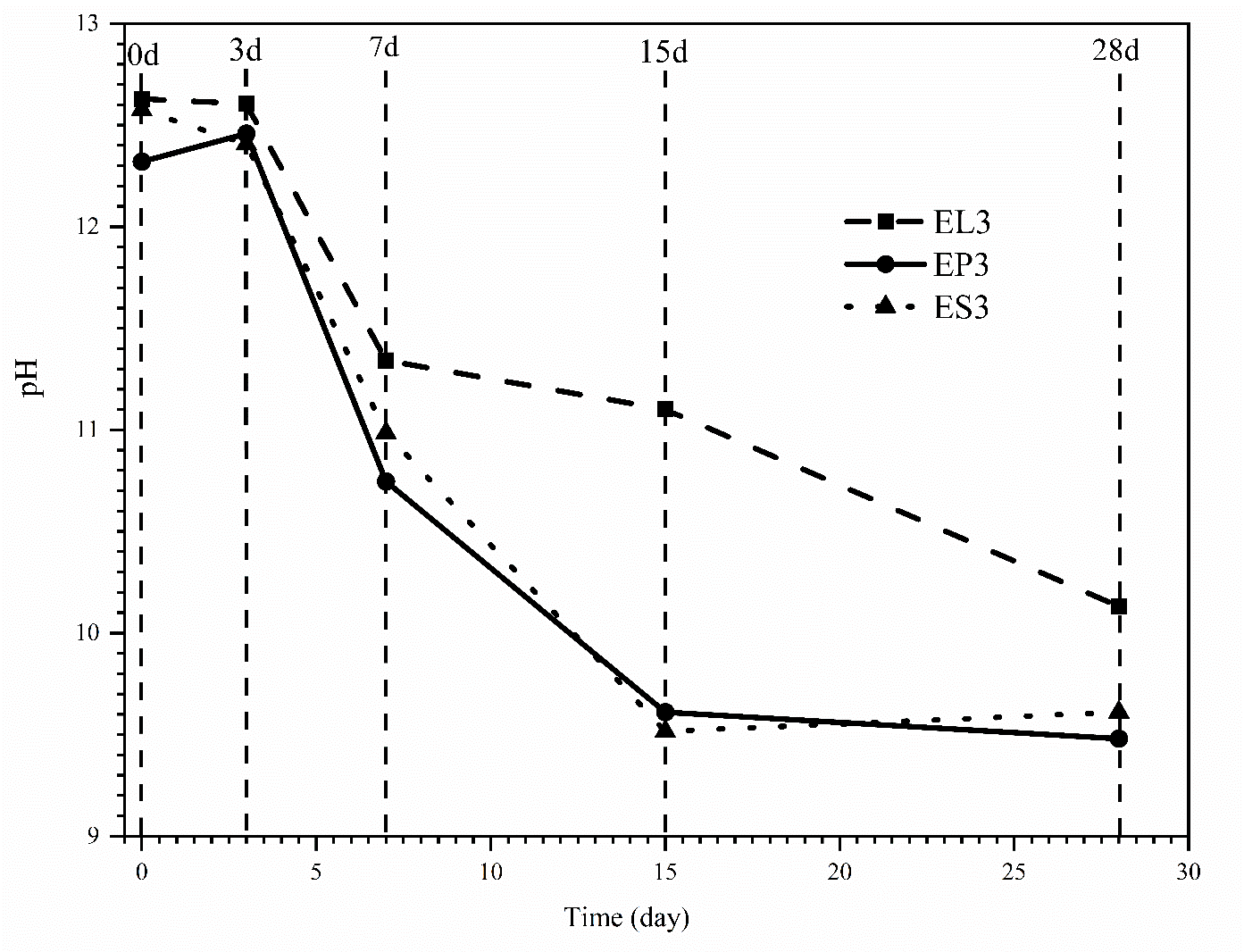 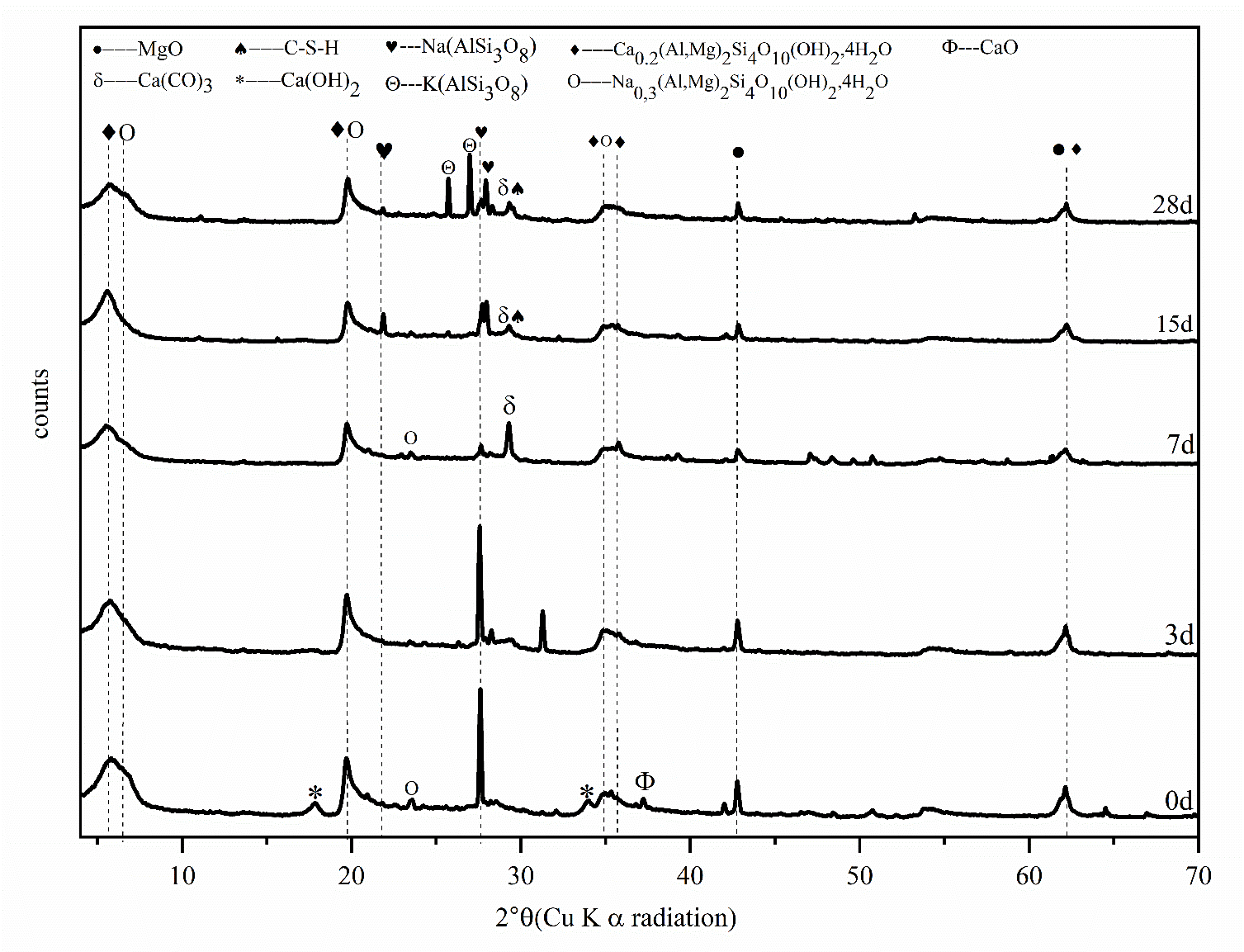 Bentonite+8%Chaux
Consommation des ions OH-
Résultats et discutions
Chapitre 4 :
Etude physico-chimique des mélanges: bentonite-chaux, bentonite-chaux-PG et bentonite-chaux-PG-Sc
Formation de l’ettringite
Présence de l’ettringite
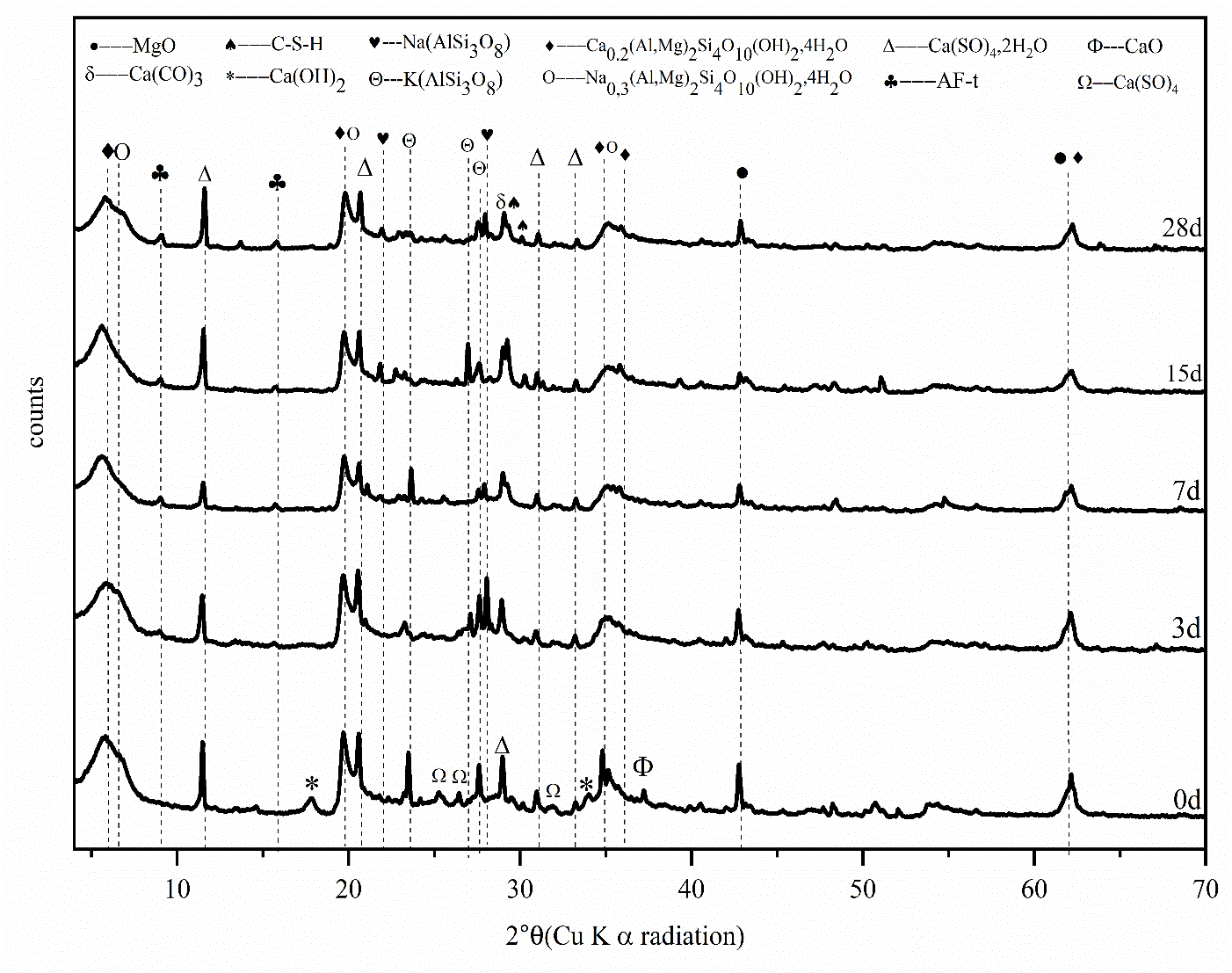 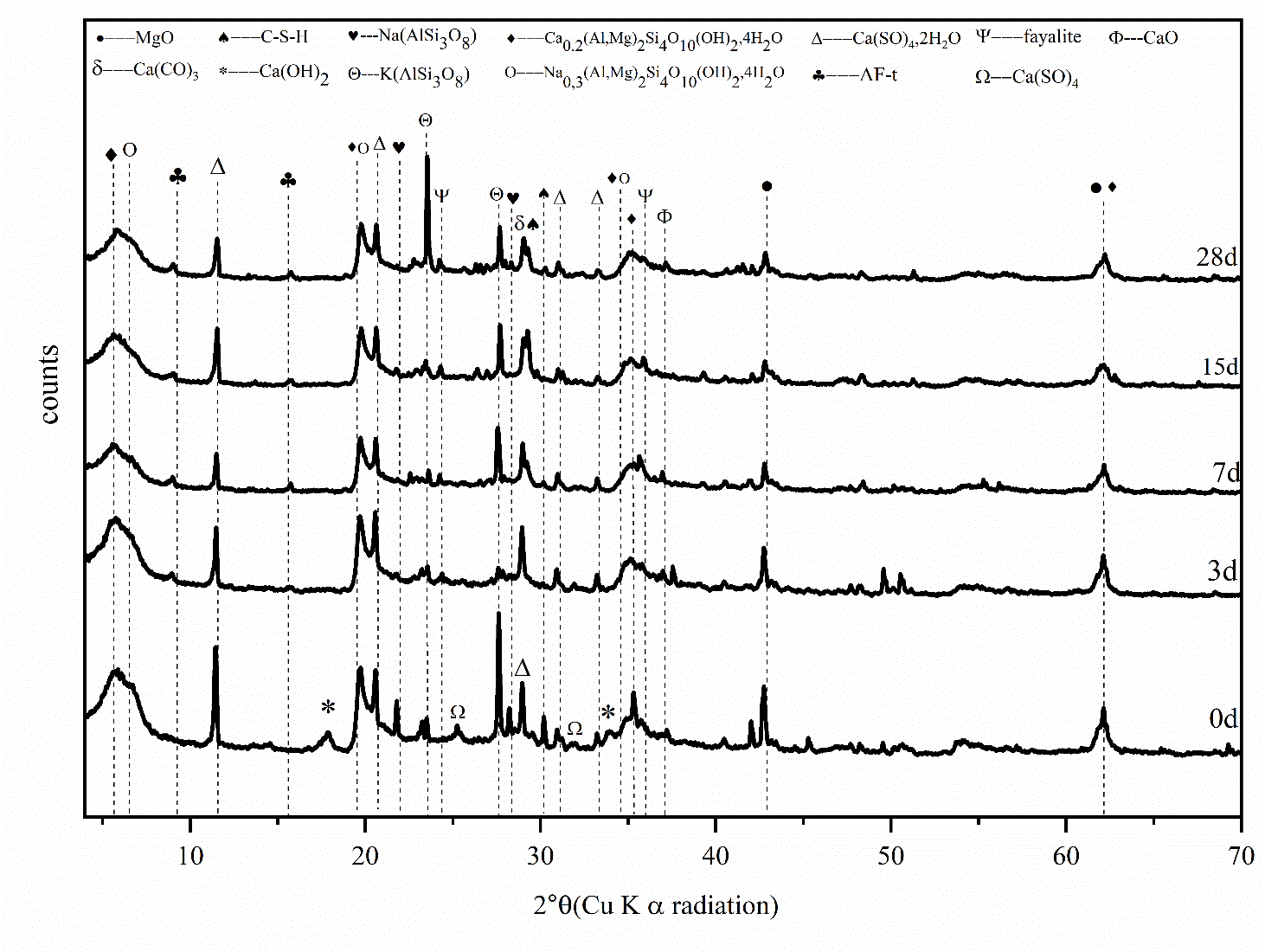 Bentonite+8%chaux+8%PG+8%Sc
Bentonite+8%chaux+8%PG
Résultats et discutions
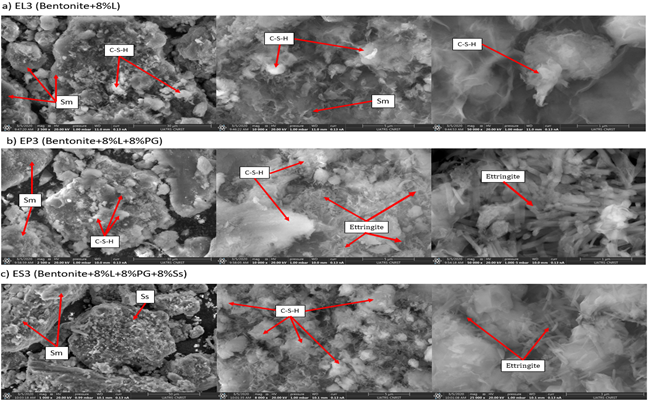 La formation de CSH dans le mélange Bentonite-chaux par réaction pouzzolanique
La formation de l’ettrinigite avec l’ajout du PG
L’ajout des scories n’as pas d’effet sur la morphologie du mélange Bentonite-chaux-PG
Résultats et discutions
IR/ATR et RAMAN
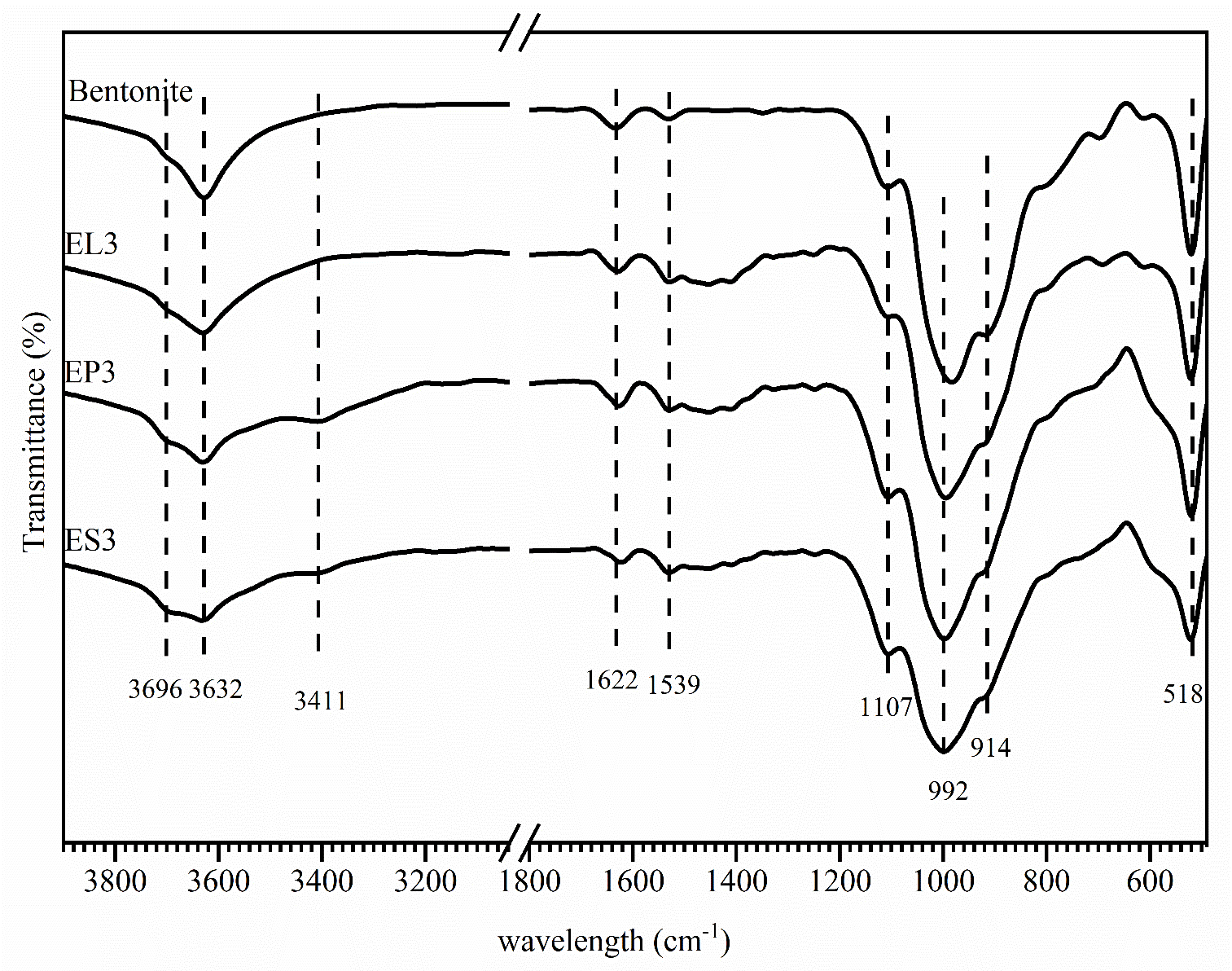 Si-O
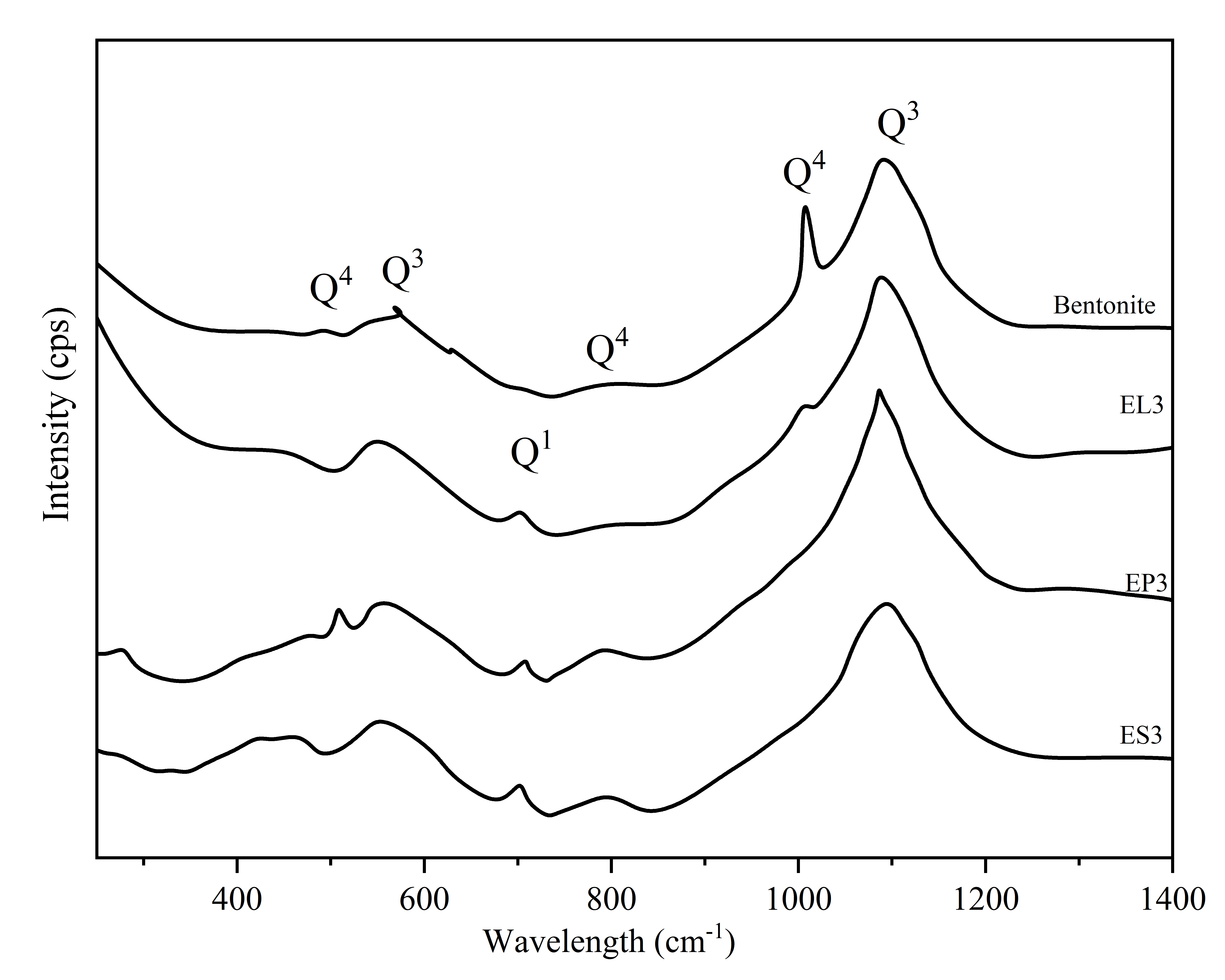 O-H
O-H PG
O-H
Si-O-Al
Résultats et discutions
Mécanisme de Monnin
Etape 1 : formation des tétraèdres Q3 par attaque des ions hydroxyles sur les tétraèdres Q4 :
2 SiO + OH-  SiO5/2- + SiO5/2H
La rupture d’une liaison siloxane induit la formation de deux tétraèdres Q3. En fonction du pH, les sites Q3 sont soit sous forme ionisés soit sous forme protonés :
SiO5/2-  + H2O             SiO5/2H + OH-
Etape 2 : dissolution des tétraèdres Q3 sous la forme de tétraèdres Q0 suite à la poursuite de la découpe des liaisons siloxanes par les ions hydroxyles :
SiO5/2- + OH- + ½ H2O → H2SiO42-
Etape 3 : la silice dissoute peut diffuser dans la solution interstitielle et former avec les alcalins et la chaux des silicates de calcium hydratés et/ou des silicates calco-sodiques hydratés de type Q1 :
H2SiO42- + Ca2+ + x H2O  C-S-H
Ou                                 2H2SiO42- + Na+ + Ca2+ + x H2O  C-S-N-H
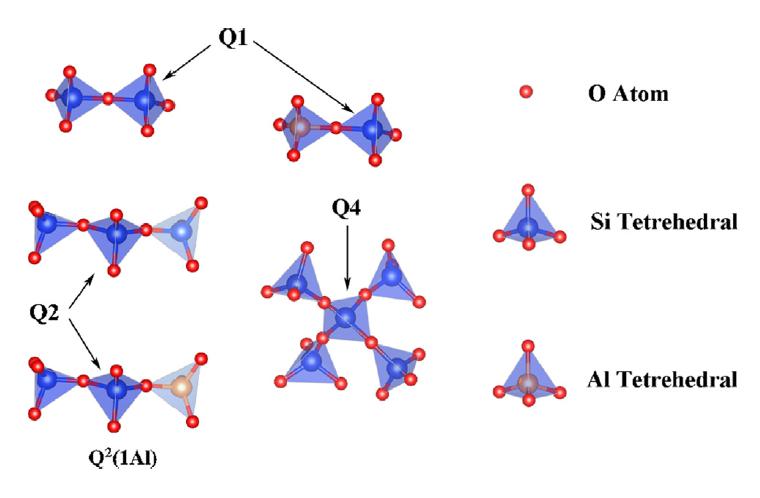 Résultats et discutions
DSC
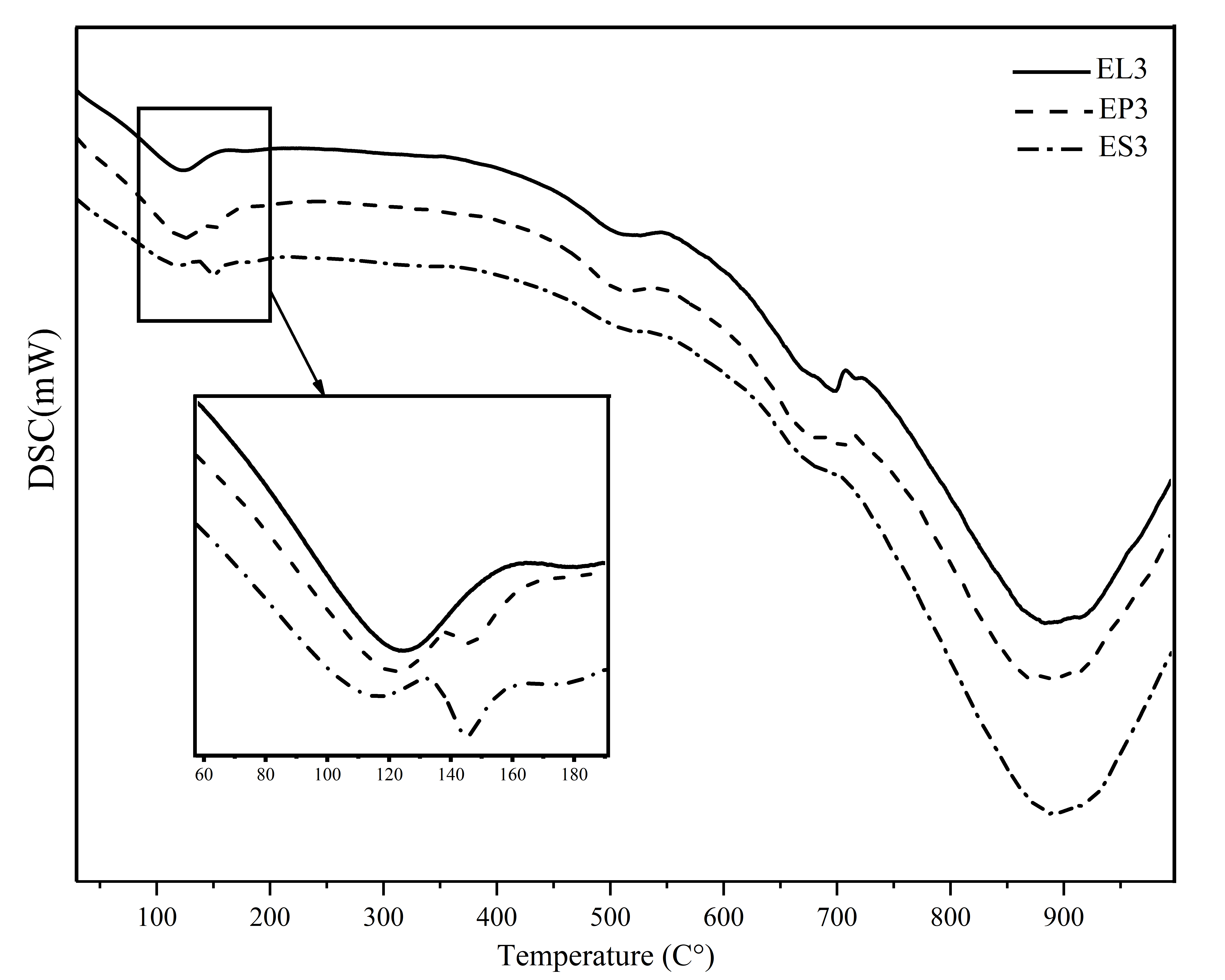 511
699
889
125
152
l’ettringite
Conclusion
La cinétique d'hydratation des mélanges bentonite-chaux et bentonite-chaux-PG est lente.
la formation de silicate de calcium hydraté (C-S-H) augmente les propriétés mécaniques des mélanges bentonite-chaux, bentonite-chaux-PG et bentonite-chaux-PG-Ss. 
L'ajout de PG seul au mélange bentonite-chaux permet la néo-formation d'ettringite, ce qui augmente la résistance à la compression des éprouvettes. 
L'analyse microstructurale a confirmé la formation d'ettringite, 
L'ajout des scories d'acier noir au mélange bentonite-chaux-PG accélère la cinétique d'hydratation et active la réaction pouzzolanique 
 La résistance à la compression des mélanges BL, BL-PG et BL-PG-Ss hydratés augmente de 15 à 28 jours de maturation. De plus, 8% de laitier ajouté au mélange B-L-PG augmente la compression mécanique de 0,6 MPa après 28 jours de durcissement.
Publication
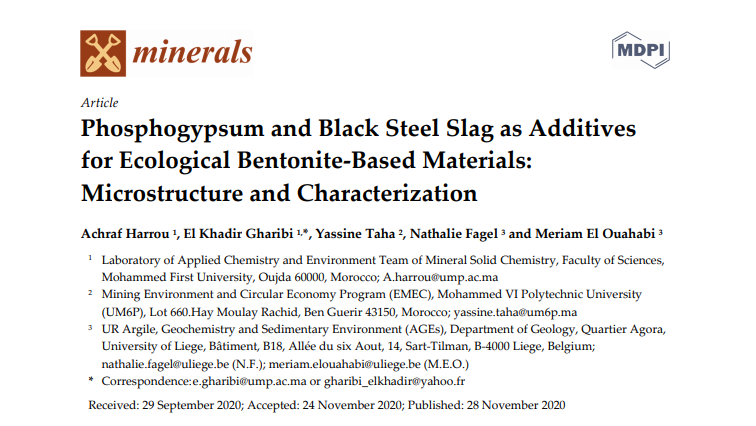 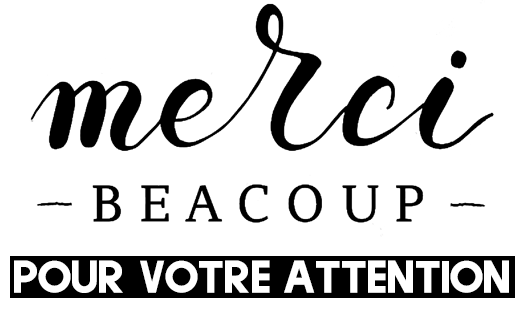 Minerals 2020, 10(12),1067; https://doi.org/10.3390/min10121067